Introduction to tooling
Erik Nilsson
Mechanical Engineer
ESS Chopper Group
www.europeanspallationsource.se
14 May, 2018
Foreseen tooling
Lifting equipment
Work platform
Torque tool
Z-realignment tool
Gripping tool
Lifting engagement tool
Prism placement tool
Cleaning tool
Lighting system
Vision system
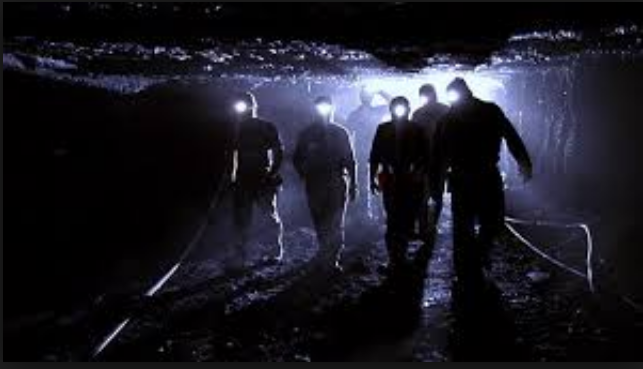 2
Long torque tool test
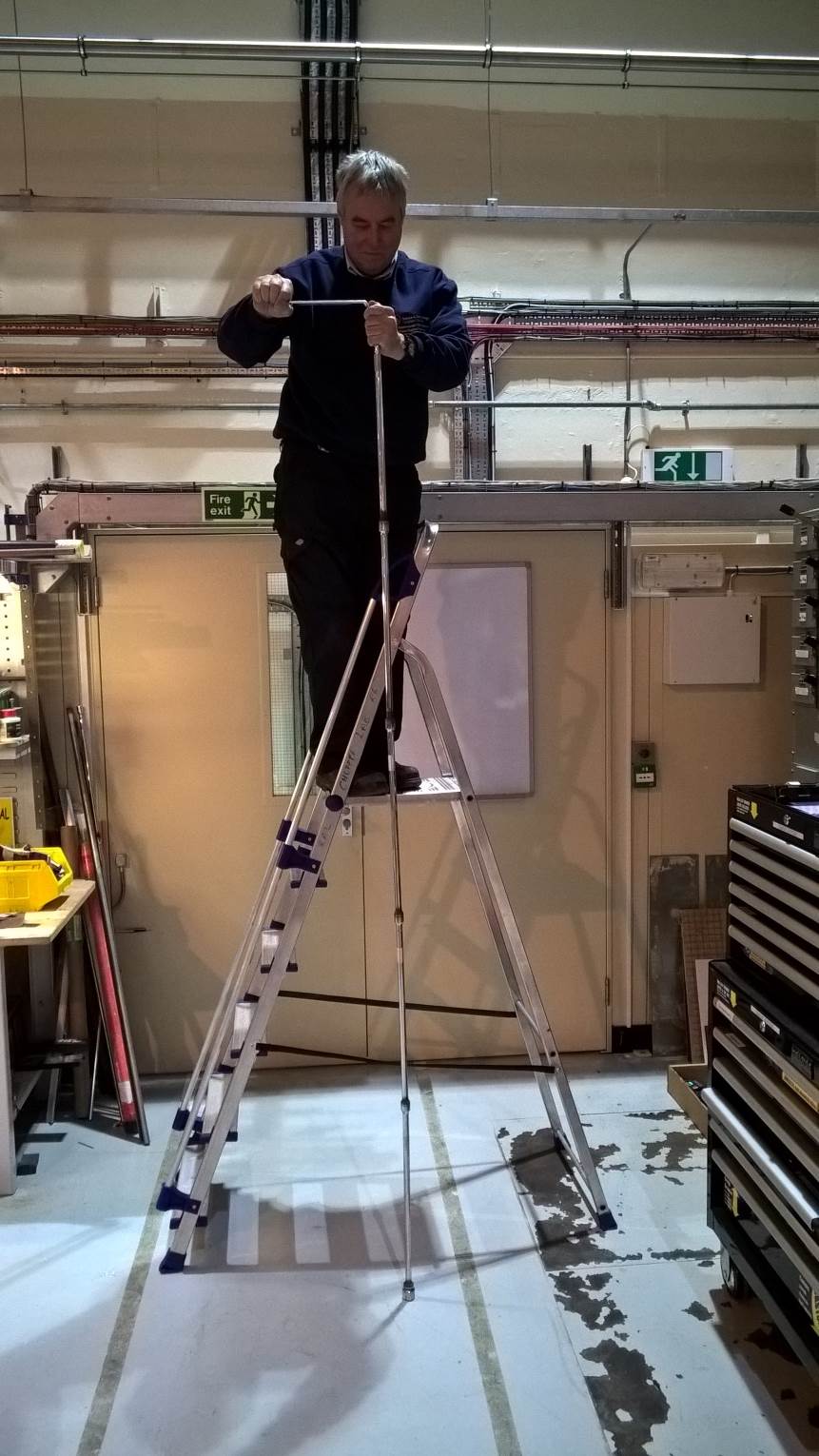 ISIS performed tests in 2017
Successful
Build and test ESS version.
Torque test required
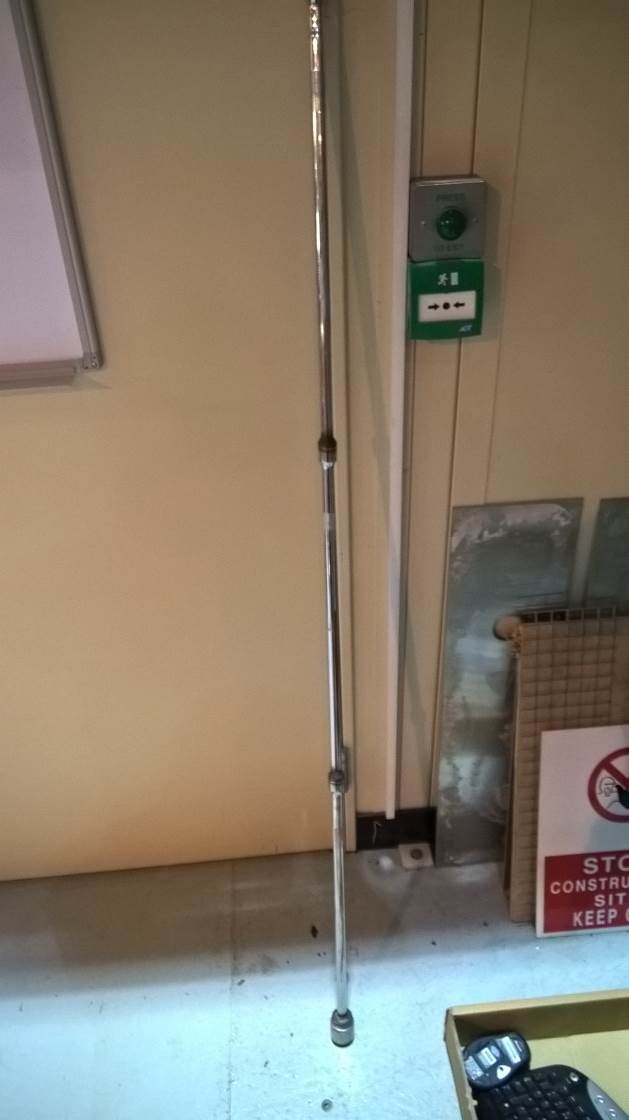 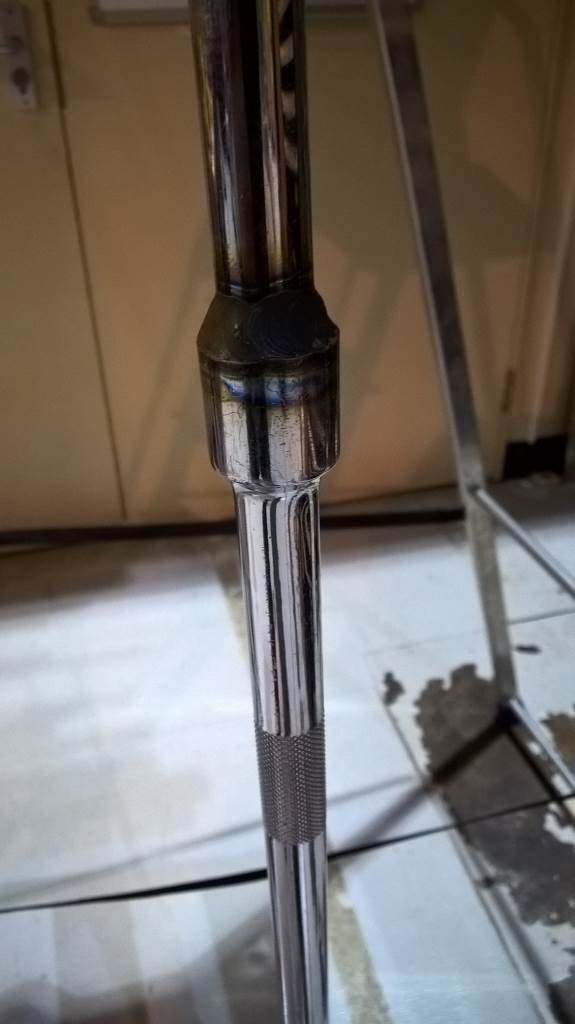 3
Overhead hook
Opening and closing
Rotating
Procure and evaluate during 2018
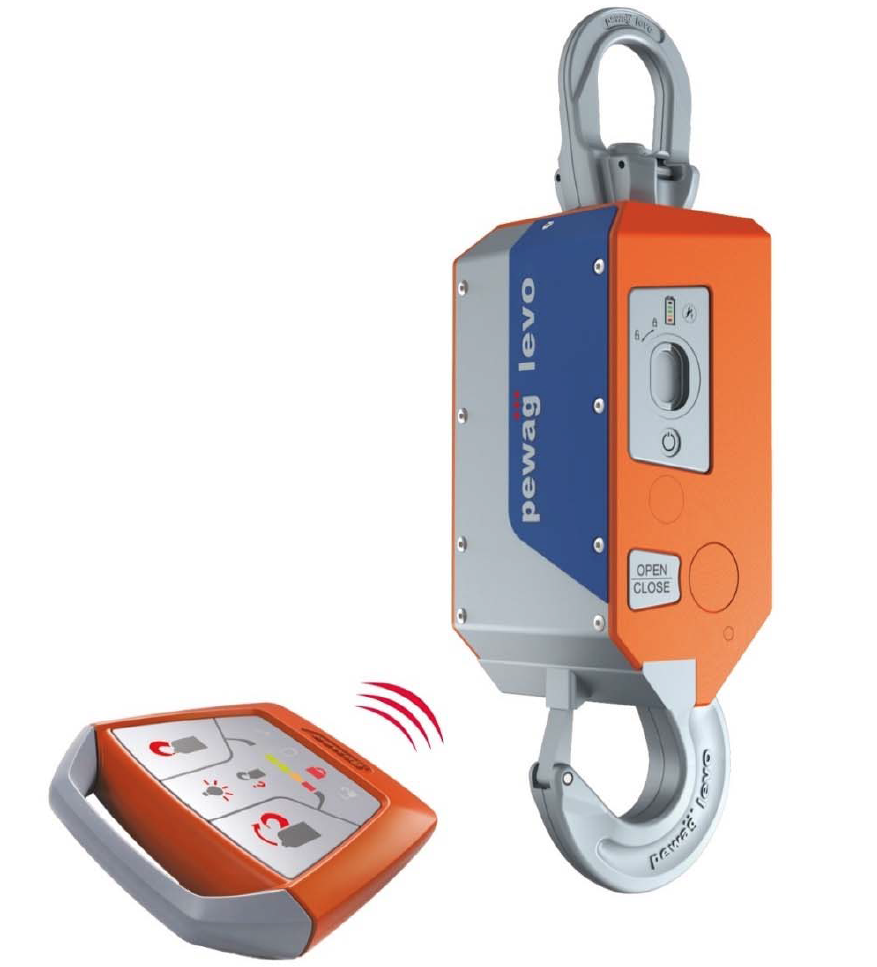 4
Lifting engagement tool
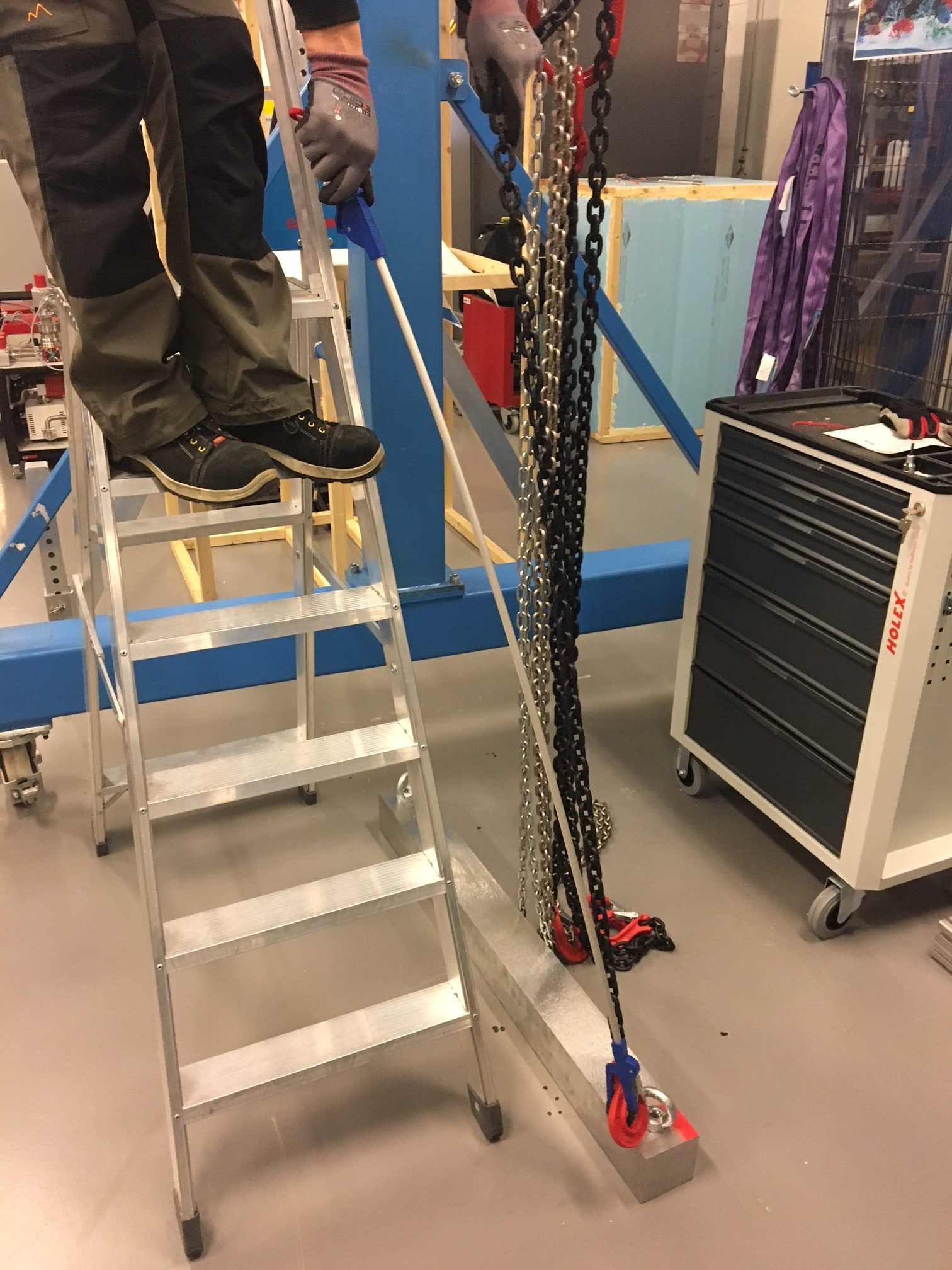 Test using medical gripping tool.
Possible to attach hooks from distance.
Stiffer and more stable tool needed (and longer).
5
Guidance tool
6
Guidance tool
Good repeatability
Safe lowering
No jamming
Results: https://confluence.esss.lu.se/display/CG/Horizontal+split+test+v2
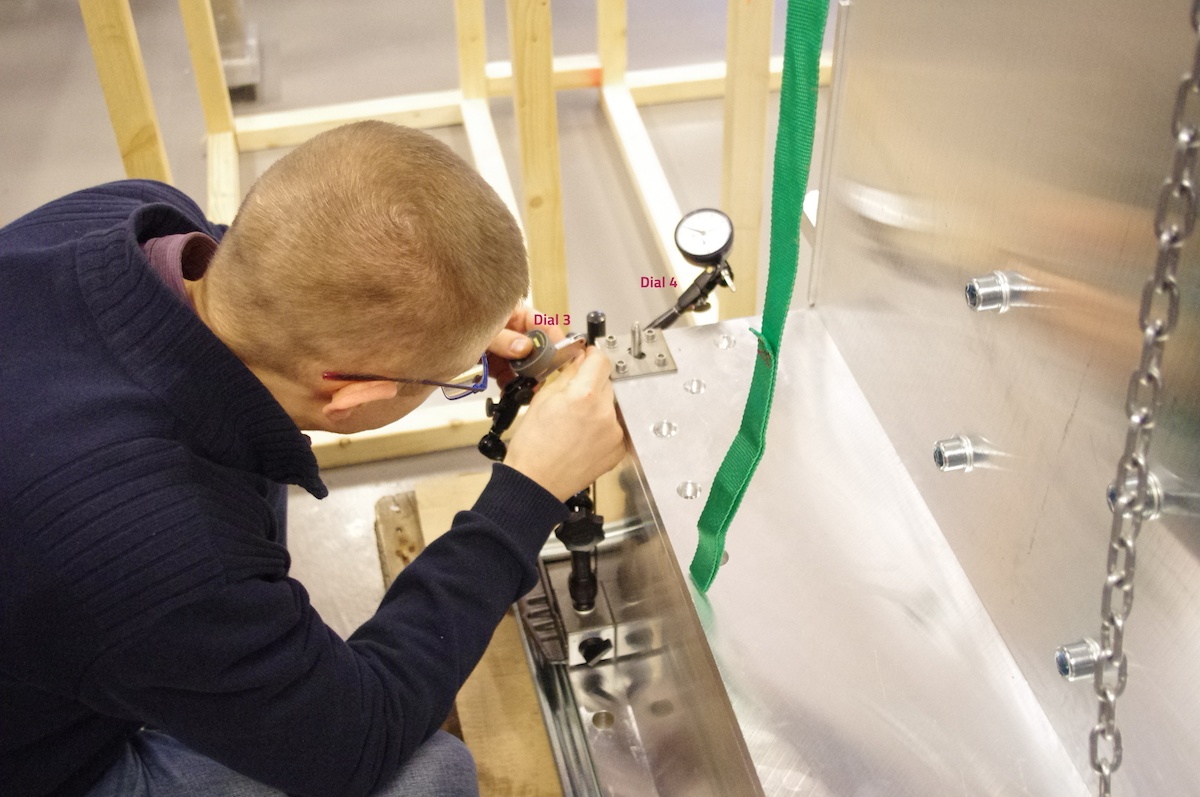 7